Расчётное задание.
Механика
Часть 3
№1
Тележка массой m1=6кг, двигающаяся со скоростью 20 м/с догоняет тележку массой m1=4кг, двигающуюся в том же направлении со скоростью 10 м/с. Какое количество тепла выделится при абсолютно неупругом столкновении?
№ 2
Тело брошено с земли со скоростью 10 м/с. На какой высоте оно будет иметь скорость 4 м/с?
№ 3
Пружинный пистолет с пружиной жёсткостью k=200 Н/м направлен вертикально вверх. На какую максимальную высоту он стреляет.
№ 4
Стержень массой m0=6 кг и длиной 2,4 м лежит на двух опорах (см рис), причём левый конец стержня лежит на левой опоре, а правый на расстоянии 0,6 м от правой опоры. К правому концу стержня подвешен груз массы m=2 кг. Найти силы реакции опор.
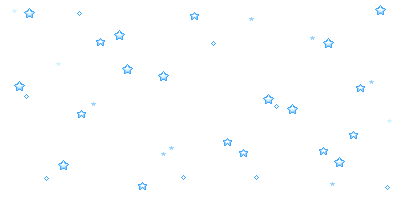 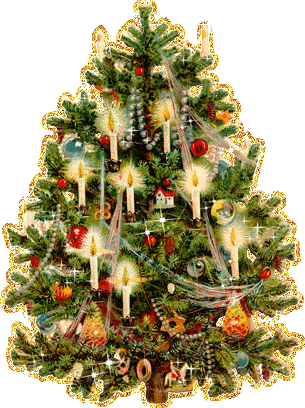 С НОВЫМ ГОДОМ !
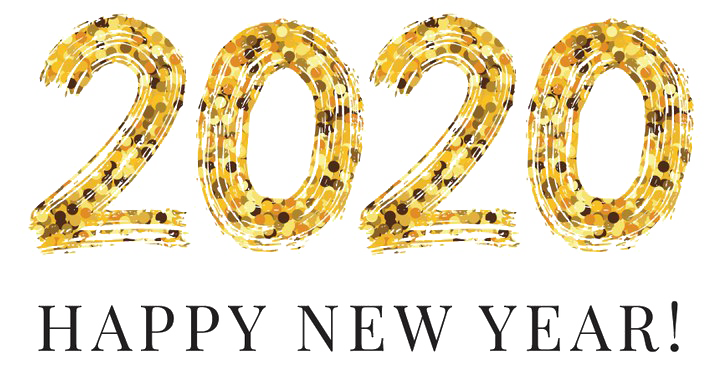 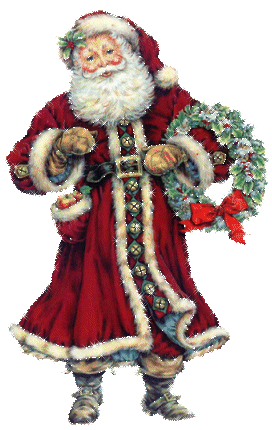